فصل سوم
مواد و روش ها
چکیده
مقدمه
مواد و روش ها
نتایج
نتیجه گیری
پیشنهادات
7/32
ویژگیهای شیرابه لندفیل و لجن فعال هوازی
شیرابه لندفیل بکارگرفته شده برای تصفیه ، از محل لندفیل تبریز، ایران بدست آمد. نمونه های شیرابه لندفیل جمع آوری شده در دو مقطع زمانی، دارای ویژگیهای مختلفی بودند که در جدول1 نشان داده شده است. لجن فعال شده هوازی بکاررفته به عنوان مایه ازجریان بازیافت خروجی از شفاف کننده کارخانه تصفیه فاضلاب تبریز (WWTP) بدست آمد. ویژگیهای لجن فعال شده در جدول 2 به صورت خلاصه مطرح شده است.
چکیده
مقدمه
مواد و روش ها
نتایج
نتیجه گیری
پیشنهادات
8/32
جدول 1. ویژگیهای شیرابه لندفیل بدست آمده از محل لندفیل (دفن زباله) تبریز را نشان می دهد.
جدول 2: ویژگیهای لجن فعال شده بدست آمده از جریان بازیافتWWTP  تبریز
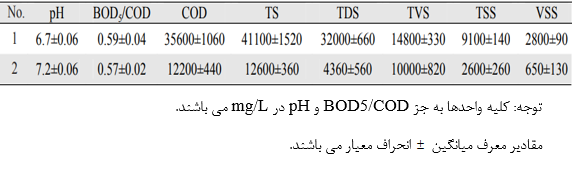 چکیده
مقدمه
مواد و روش ها
نتایج
نتیجه گیری
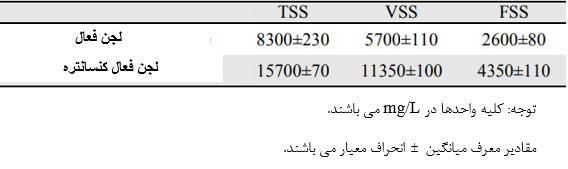 پیشنهادات
9/32
راه اندازی آزمایش
بیوراکتور لجن فعال شده به طریق رشدمعلق 
سیستم پیوسته، نشان داده شده در شکل 1، از یک تانک هوادهی با سطح مقطع مستطیلی تشکیل می شد که طول، عرض و ارتفاع آن به ترتیب 60، 40 و 40 سانتی متر می باشد. بعد از تانک هوادهی دستگاه شفاف کننده با سطح مقطع ذوزنقه ای قرار دارد. طول طرفین موازی، 10 و 40 سانتی متر و ارتفاع شفاف کننده 40 سانتی متر می باشد. حجم کل و حجم کاری و درگردش تانک هوادهی به ترتیب 96 و 84 لیتر بود. بافل در داخل راکتور50 سانتی متر از سمت جلو و 10 سانتی متر از سمت پائین تانک هوادهی قرار گرفته بود.
چکیده
مقدمه
مواد و روش ها
نتایج
نتیجه گیری
پیشنهادات
10/32